Lean Canvas
Problem
Solution
Value proposition
Unfair advantage
Customer segments
A single, clear, and compelling message that explains why your solution is unique and worth buying
The top three features or services that you provide to solve the customer problem
A unique set of strengths that cannot be easily copied
The top three customer challenges
Target customers
Key metrics
Channels
The top three activities that you measure and their measurable goals
The paths used to reach customers
Revenue stream
Cost structure
The fixed variable costs required to grow the business
The ways that you make money
Explore more strategy templates in Aha! FREE for 30 days.
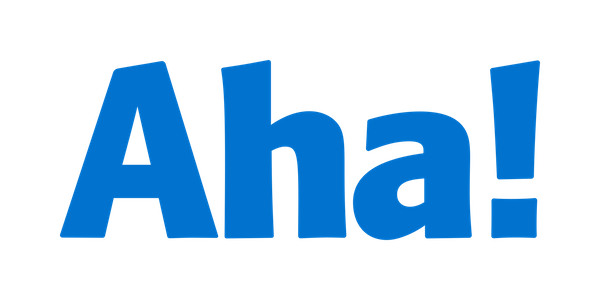